Distributed algorithms for multi-layer connected edge dominating sets
Dimitrios Papakostas, Soheil Eshghi, Dimitrios Katsaros, Leandros Tassiulas

1Department of Electrical and Computer Engineering, University of Thessaly, Volos, Greece
1Yale Institute for Network Science, New Haven, CT, USA
Motivation – multi-layer tactical networks
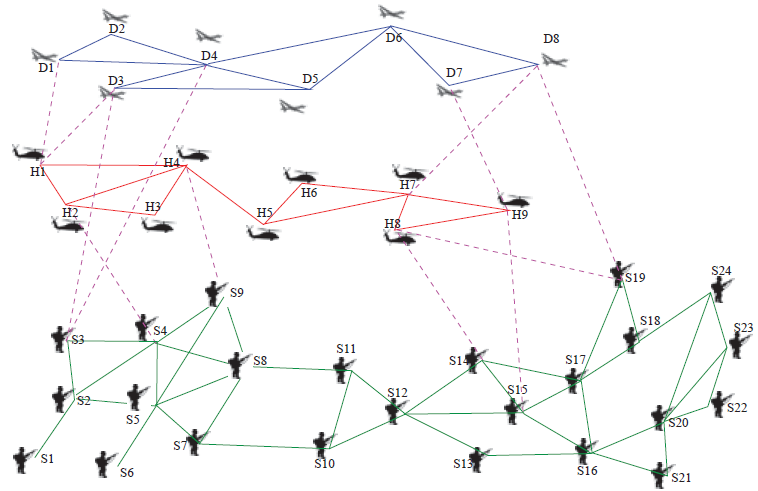 Drones
(Layer-1)
Inter-layer link
Helicopters
(Layer-2)
Intra-layer link
Soldiers
(Layer-3)
2
Link failure is a risk in deployed mobile networks
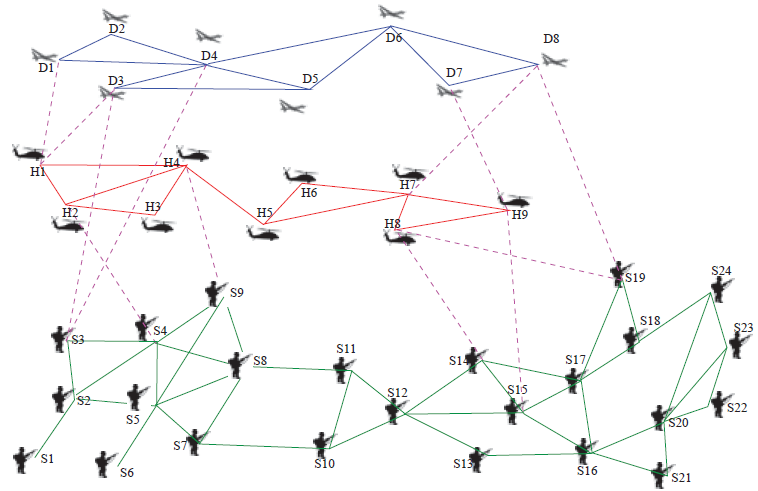 Drones
(Layer-1)
Helicopters
(Layer-2)
Soldiers
(Layer-3)
3
In hostile environments, nodes may be compromised
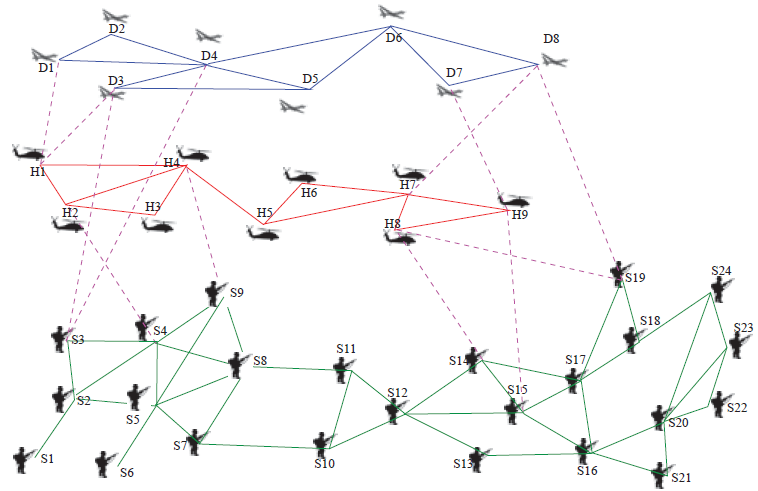 Drones
(Layer-1)
Inter-layer link
Helicopters
(Layer-2)
Intra-layer link
Soldiers
(Layer-3)
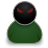 4
A backbone facilitates communication monitoring
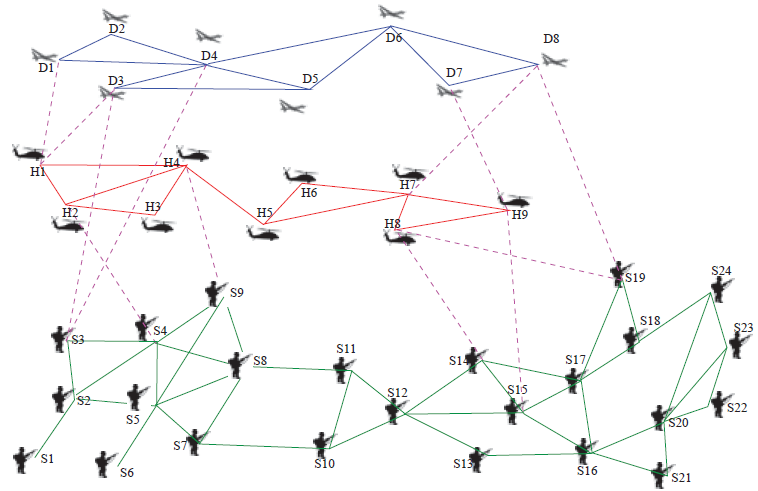 Drones
(Layer-1)
Helicopters
(Layer-2)
Soldiers
(Layer-3)
5
A backbone should not rely on a single layer
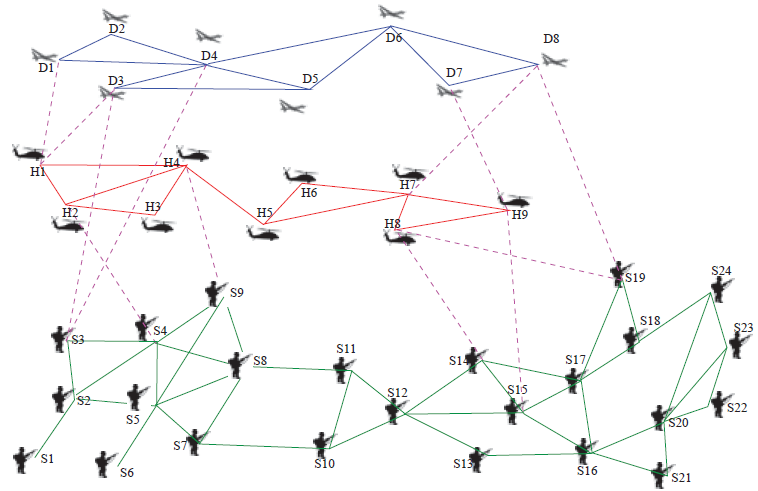 Drones
(Layer-1)
Helicopters
(Layer-2)
Soldiers
(Layer-3)
6
We aim to create a network backbone that…
Can monitor all link failures
Can aggregate information (i.e., is connected)
Is small
Has many inter-layer edges
… in a distributed manner
7
We aim to create a network backbone that…
Can monitor all link failures
Can aggregate information (i.e., is connected)
Is small
Has many inter-layer edges
… in a distributed manner
8
Domination as a stand-in for monitoring
9
Dominating Set (DS)
10
Edge Dominating Set (EDS)
11
Independent Edge Dominating Set (IEDS)
a. k. a. maximal matching
12
Edge Dominating Set-based monitoring
13
We aim to create a network backbone that…
Can monitor all link failures
Can aggregate information (i.e., is connected)
Is small
Has many inter-layer edges
… in a distributed manner
14
Connected EDS for monitoring
15
We aim to create a network backbone that…
Can monitor all link failures
Can aggregate information (i.e., is connected)
Is small
Has many inter-layer edges
… in a distributed manner
16
CEDS design is complex
Minimum maximal matching (IEDS) is NP-Hard
|Minimum EDS| = |Minimum maximal matching| [1]
Every MMM is an MEDS, but not vice versa [1]
Minimum CEDS is also NP-Hard [2]
Finding a Minimum Multilayer Connected Edge Dominating Set is also NP-Hard.
So we look for empirically-efficient distributed heuristics
17
We aim to create a network backbone that…
Can monitor all link failures
Can aggregate information (i.e., is connected)
Is small
Has many inter-layer edges
… in a distributed manner
18
Distributed metrics for domination
We defined a similar metric for edges in multi-layer networks.
19
Distributed algorithms for creating CEDS
Complexity
20
Simulation Results
21
Simulation Results
22
Simulation comparisons
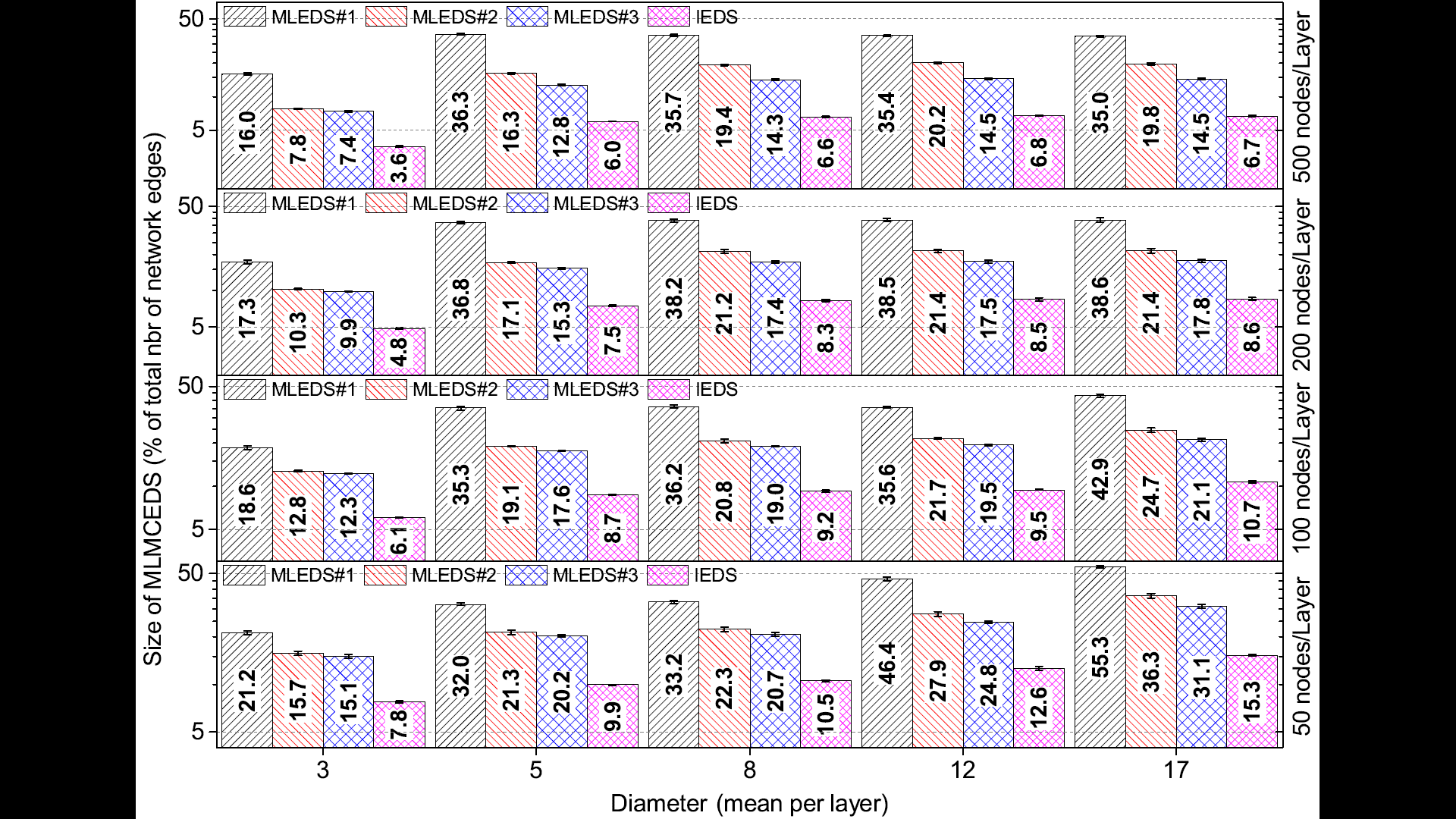 23
Takeaways
Network monitoring in multilayer networks requires efficient selection of layer-diverse backbones
We created layer-aware distributed heuristics for evaluating the importance of edges in backbones
Starting with a CDS (rather than a CEDS) results in less redundancy in the distributed heuristics
Our distributed heuristics create small CEDS with a ~50-50 balance of intralayer and interlayer links in simulations
24
References
[1] M. Yannakakis and F. Gavril, “Edge dominating sets in graphs,” SIAM Journal of Applied Mathematics, vol. 38, no. 3, pp. 364–372, 1980.
[2] A. Munaro, “On some classical and new hypergraph invariants,” PhD Thesis, Université Grenoble Alpes, 2016.
[3] P. Basaras, D. Katsaros, and L. Tassiulas, “Detecting Capable Spreaders,” IEEE Computer Magazine, p.1, 2013.
[4] D. Papakostas, P. Basaras, D. Katsaros, and L. Tassiulas. “Backbone formation in military multi-layer ad hoc networks using complex network concepts,” MILCOM, pp. 842-848. 2016.
[5] D. Papakostas, S. Eshghi, D. Katsaros, and L. Tassiulas. “Energy-aware backbone formation in military multilayer ad hoc networks,” Ad Hoc Networks, vol. 81, no. 1, pp. 17-44, 2018.
[6] M. Gerla, J.-C. Tsai, “Multicluster, mobile, multimedia radio network,ACM/Springer Wireless Networks, vo. 1, pp. 255–265, 1995.
25
Questions?
Thank you for your time.

Soheil Eshghi 
soheil.eshghi@yale.edu
Pruning methods
27
IEDS
1 Identification of 1-hop (N(u)) and 2-hop (N2(u)) neighborhood via
distributed beaconing and calculation of clPCI indexes of the nodes;
2 Build local edge adjacency matrix Emat
(u) with N(u) & N2(u);
/* 9 e(i;j) 2 E () i 2 N(j) ^ j 2 N(i) */
3 Add weights wedge
i;j = clPCI(i)  clPCI(j) to Emat
(u) ;
4 Build Sedge
(u) = wedge
u;l1
, : : :, wedge
u;lm
j wedge
u;lk
2 E, lk 2 N(u) 8km;
5 if 9 wedge
u;lk (1km)
2 Sedge
(u) not attached to DS edge then
6 Select the edge with the largest weight and set M(u) = T;
7 M(wedge
u;lk (1km)) = T; /* EDS election */
8 Announce status change;
9 end
10 Collect all edges (across the network) with a status=T;
u, M(u) / M(wedge
i;j ) : True(T) / False(F) indicator for
node u / edge wedge
i;j being a DS node / edge.
1 Identification of 1-hop (N(u)) and 2-hop (N2(u)) neighborhood via
distributed beaconing and calculation of clPCI indexes of the nodes;
2 Build local edge adjacency matrix Emat
(u) with N(u) & N2(u);
/* 9 e(i;j) 2 E () i 2 N(j) ^ j 2 N(i) */
3 Add weights wedge
i;j = clPCI(i)  clPCI(j) to Emat
(u) ;
4 Build Sedge
(u) = wedge
u;l1
, : : :, wedge
u;lm
j wedge
u;lk
2 E, lk 2 N(u) 8km;
5 if 9 wedge
u;lk (1km)
2 Sedge
(u) not attached to DS edge then
6 Select the edge with the largest weight and set M(u) = T;
7 M(wedge
u;lk (1km)) = T; /* EDS election */
8 Announce status change;
9 end
10 Collect all edges (across the network) with a status=T;
28
Relay selection methods
Gather 1-hop (N(u)) and 2-hop (N2(u)) neighborhood connectivity.
Calculate and broadcast clPCI§ index. Store the clPCI values of the N(u) neighbors.
Sort N(u) neighbors in decreasing order of their clPCI values.
Initially select as relays those N(u) neighbors that have already been selected as dominators by other neighboring nodes (if any)
While there are still nodes in N2(u) which are not neighbors to any node in the set of u’s relays, select and include in the set of u’s relays the next node from N(u) with the largest clPCI index that covers at least one new node in N2(u)
29
MLEDS 1
remarks : R(u) : relay node set of node u.
1 If M(u) = F then Return; /* not a DS node */
2 repeat
3 Add in R(u) a node l 2 N(u) with the largest clPCI
index that covers at least one new node in N2(u);
4 M(l) = T; M(wedge
u;l ) = T; /* CEDS process */
5 until each node in N2(u) is covered by node(s) in R(u)
6 Announce status change;
7 Build Sedge
(u) = wedge
u;l1 , : : : wedge
u;lm
j wedge
u;lk (1km) 2 E, lk 2
N(u), M(lk) = T;
8 Sort Sedge
(u) in increasing order of the wedge weights.
9 repeat
10 if wedge
u;lk (1km) is dominated by connected wedges 2
Emat
(u) with larger weight then
11 M(wedge
u;lk (1km))=F; /* EDS Pruning */
12 Announce status change;
13 end
14 until each wedge
u;lk (1km) 2 Sedge
(u) has been considered
15 Collect all edges (across the network) with a status=T;
30
MLEDS 3
Identification of 1-hop (N(u)) and 2-hop (N2(u))
neighborhood via distributed beaconing and calculation of
clPCI indexes of the nodes;
2 repeat
3 Add in R(u) a node l 2 N(u) with the largest clPCI
index that covers at least one new node in N2(u);
4 until each node in N2(u) is covered by node(s) in R(u)
5 Announce R(u);
6 if selected as a relay node then
7 M(u) = T; Announce status change;
8 Build Sconstrained
(u) = u1; u2; : : : ; un j uk (1kn) 2
N(u) ^ N2(u); M(uk (1kn)) = T,
clPCI(u) < clPCI(uk (1kn));
9 if Sconstrained is subject to
N(u)  N(u1) [ N(u2)::: [ N(un) and
u1; u2; :::; un form a connected graph then
10 M(u) = F; Set M(wedge
i;j ) = F any edge wedge
i;j incident
to node u; /* CDS Pruning */
11 Announce status change; Return;
12 end
13 Build Sedge
(u) = wedge
u;l1 , wedge
u;l2 , : : : wedge
u;lm
j wedge
u;lk (1km)
2 E, lk 2 N(u), M(lk) = F;
14 if 9 wedge
u;lk (1km) 2 Sedge
(u) adjacent to a non DS edge
and that edge is not incident to a DS node then
15 M(wedge
u;lk (1km))=T; /* MCDS to MCEDS */
16 Announce status change;
17 end
18 end
19 Collect all edges (across the network) with a status=T;
31